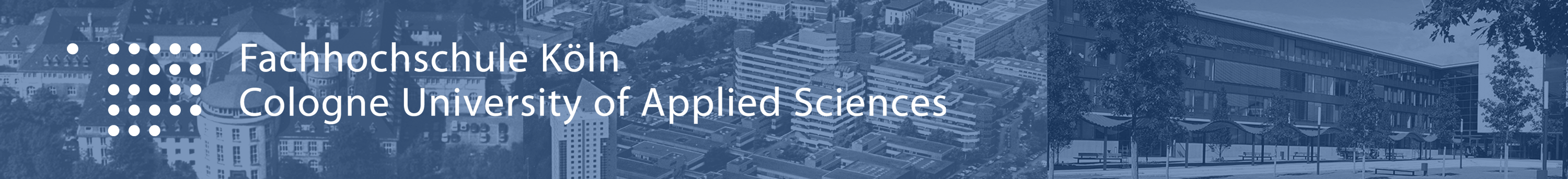 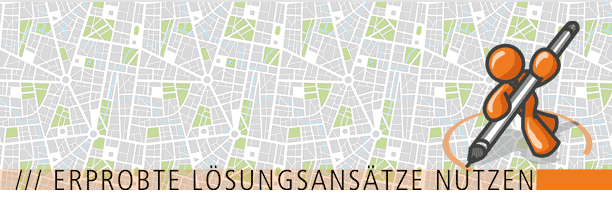 Design PatternsEntwurfsmuster für Softwarearchitekturen
Prof. Dr. Christian Kohls
Überblick
Was sind Muster?
Beispielanwendung mit folgenden Mustern:
Strategie
Dekorierer
Abstrakte Fabrik
Etwas Mustertheorie
Weitere Anwendungsfelder von Mustern
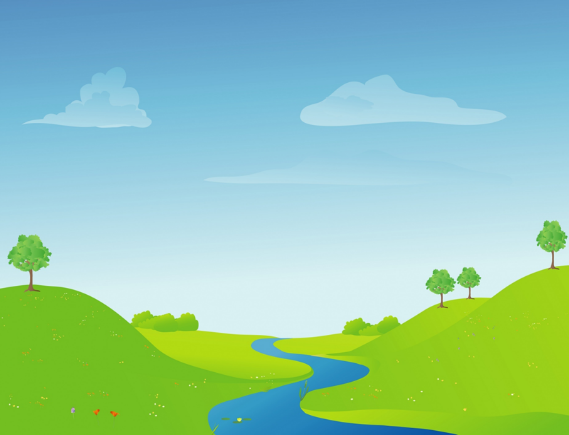 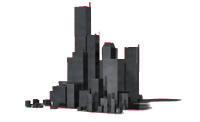 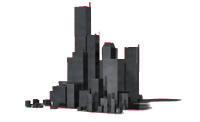 Problemstellung: Wie verbindet man die beiden Städte?
Lösungen fallen uns implizit ein!
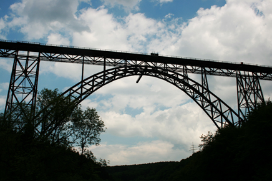 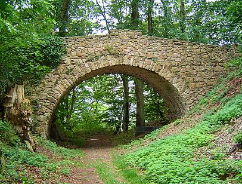 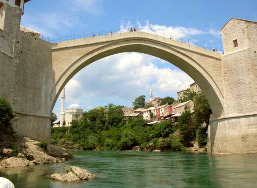 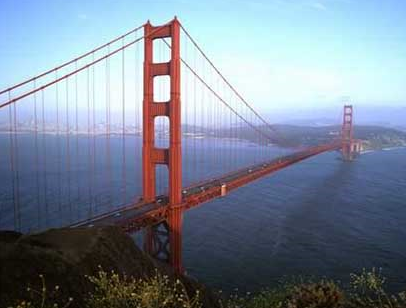 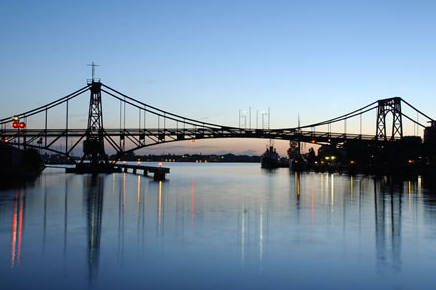 Drop-Down

Zeichne()
Button

Zeichne()
Toolbar
Zeichne()
FuegeHinzu(Grafik)
Entferne(Grafik)
Software-Design: User Interface
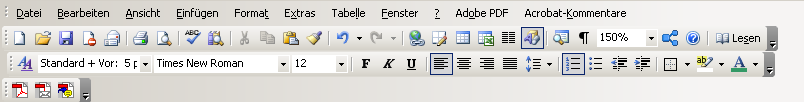 Grafik
Zeichne()
FuegeHinzu(Grafik)
Entferne(Grafik)
Kind-Grafiken
Texteinheit
BuchstabenZaehlen()
FormatAendern()
FuegeHinzu(Glyph)
Wort
Paragraph
Software-Design: Textdokumente
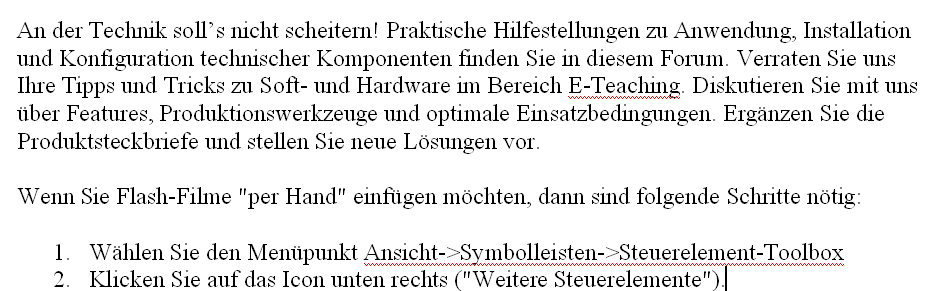 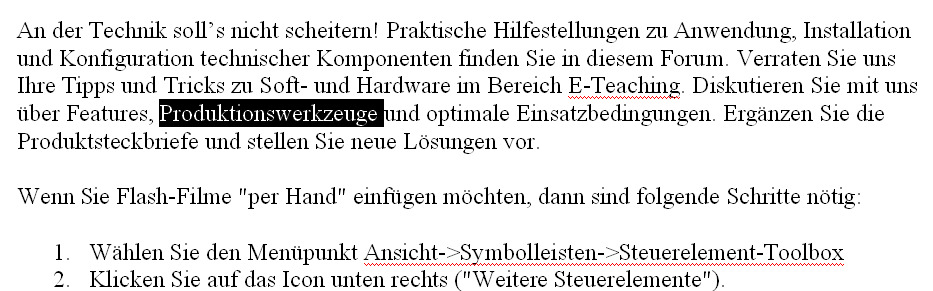 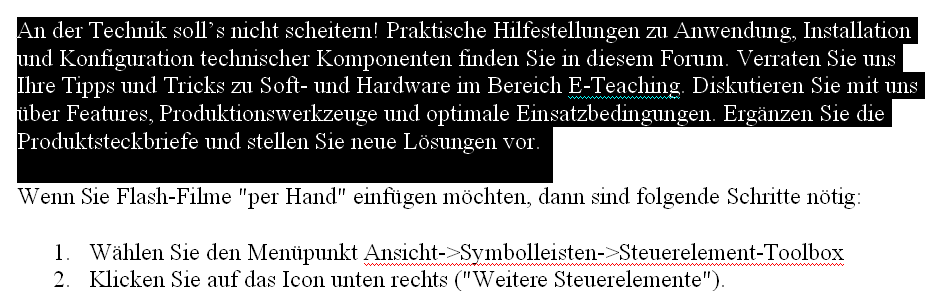 Glyph

BuchstabenZaehlen()
FormatAendern()
FuegeHinzu(Glyph)
Kinder
Bild-Symbol

BuchstabenZaehlen()FormatAendern()
Zeichen

BuchstabenZaehlen()FomatAendern()
PloneDocument

Veroeffentlichen()
PloneFolder
Veroeffentlichen()
NeuesDokument(PloneDocument)
Kinder
Software-Design: CMS
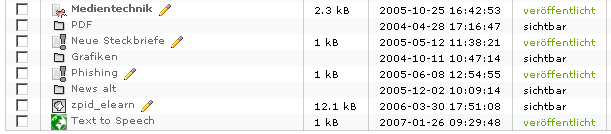 PeleNewsobjekt

Veroeffentlichen()
TextDocument

Veroeffentlichen()
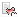 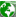 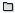 Software Design Patterns
Composite
Komponente

Operation()
FuegeHinzu(Komponente)
Entferne(Komponente)
GibKindobjekt(Schlüssel)
Blatt

Operation()
Kompositum
Operation()
FuegeHinzu(Komponente)
Entferne(Komponente)
GibKindobjekt(Schlüssel)
Kinder
Für alle g in Kinder:
     g.Operation();
Graphical user interface:
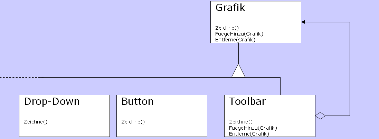 Texteditor:
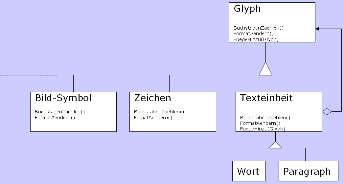 Content Management System:
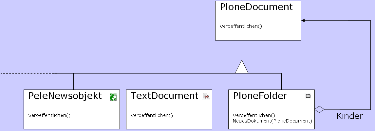 (Vorläufige) Definition:

Entwurfsmuster sind erprobte Lösungsansätze
für wiederkehrende Aufgaben und Fragestellungen.

Sie beschreiben die invarianten Komponenten häufig auftretender Teil-Strukturen  in einem komplexen Design-Umfeld.
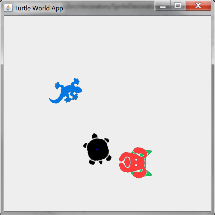 Beispielanwendung
SpriteInterface
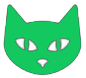 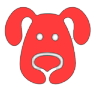 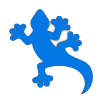 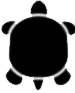 Bewegt sich
in Richtung
Katze


Springt vom
Seitenrand
in die Mitte
Rotiert alle 10 Schritte



Kehrt am
Seitenrand
um
Bewegt sich
nur geradeaus, 
springt vertikal zum
letzten Mausklick

Springt vom
Seitenrand
zur gegenüber
liegenden Seite
Bewegt sich
zum letzten
Mausklick


Springt vom
Seitenrand
in die Mitte
Strategy Pattern
strategy
AbstrakteStrategie
Kontext
KontextSchnittstellen()
…
AlgorithmenInterface()
KonkreteStrategie A
KonkreteStrategie B
KonkreteStrategie C
AlgorithmenInterface()
AlgorithmenInterface()
AlgorithmenInterface()
Struktur-Diagramm des Strategie Musters
Beispiel Turtle World
strategy
<<Interface>>
StepStrategy
Sprite
void step()
StepWithFrequentRotations
StepTowardsTargetPosition
StepTowardsSpritePosition
void step ()
void step ()
void step ()
VORHER
Sprite
step()
…
onTopCollision
onBottomCollision
onLeftCollision
onRightCollision
….
Dog
Turtle
Cat
step()
…
onTopCollision
onBottomCollision
onLeftCollision
onRightCollision
….
step()
…
onTopCollision
onBottomCollision
onLeftCollision
onRightCollision
….
step()
…
onTopCollision
onBottomCollision
onLeftCollision
onRightCollision
….
NACHHER
<<Interface>>
StepStrategy
void step()
stepStrategy
Sprite
….
StepTowardsTargetPosition
StepTowardsC
StepWithFrequentRotations
void step ()
void step ()
void step ()
collisionStrategy
<<Interface>>
OnCollistionStrategy
onTopCollision
onBottomCollision
onLeftCollision
onRightCollision
OnCollisionRotate180
OnCollisionCenter
OnCollisionRepeat
void onTopCollision
onBottomCollision
onLeftCollision
onRightCollision
onTopCollision
onBottomCollision
onLeftCollision
onRightCollision
onTopCollision
onBottomCollision
onLeftCollision
onRightCollision
Strategie-Muster
Definiert eine Familie von Algorithmen
Kapselt die einzelnen Algorithmen und macht sie untereinander austauschbar
Eine Strategie ermöglicht die Variation unterschiedlicher Vorgehensweisen (Algorithmen) unabhängig von Client-Code
Ermöglicht die Nutzung verschiedener Varianten der gleichen Algorithmusfamilie, z.B.
Bewegungsstrategien
Analysen
Sortieren
Anwendungskontext & Forces
Verschiedene Klassen, die sich nur in einem Verhalten unterscheiden
Erzeugt man für jede Variation eines Algorithmus eine neue Unterklasse, führt dies schnell zu einer Klassenexplosion
Verschiedene Klassen benötigen oft die selben Algorithmen, legt man das Verhalten für jede Klasse fest führt dies zu Codeduplizierung
Wenn alle Berechnungsformen in einer Klasse zusammengefasst werden, wird diese schwer wartbar, zu groß und unflexibel
Änderungen an der Oberklasse haben Auswirkungen auf alle Unterklassen, dies führt zu teils unerwünschten Abhängigkeiten
Konfigurierbarkeit: 
Je nach Situation müssen Algorithmen ausgetauscht oder neue ergänzt werden
Bei Vererbung lässt sich Verhalten nur zur Kompilierzeit festlegen, und kann nicht zur Laufzeit konfiguriert werden
Vermeidung komplexer Mehrfachverzweigung, die voneinem bestimmten Zustand abhängen
Konsequenzen
Definiert eine Familie von Algorithmen oder Verhalten
Alternative zur Unterklassenbildung durch Delegation
Spezialierung des Kontexts durch Delegation statt Unterklassen
Viele Konfigurationen durch Kombinationen möglich
Verhalten kann dynamisch ausgetauscht werden
Vermeidung von Mehrfachverzweigungen
Ermöglicht alternative Implementierungen desselben Verhaltens (z.B. Laufzeit vs. Sicherheit)
Konsequenzen
Klienten müssen die verschiedenen Strategien kennen
Overhead an Kommunikation zwischenStrategie und Kontext
Informationen müssen an die Strategie weitergereicht werden
Informationen werden oft gar nicht genutzt
Bricht eventuell die Kapselung auf
Erhöhte Anzahl von Objekten zur Laufzeit
Weitere Beispiele
Unterschiedliches Vehalten Spielfiguren
Unterschiedliche Reaktion auf Eingaben
Unterschiedliche Arbeitsmodi 
Austausch von Algorithmen für
Sortieren
Statistiken
Textanalyse
Nutzung verschiedener Speichermodelle
Validierungsstrategien für Dateneingabe
Decorator Pattern
Ermöglicht das dynamische Hinzufügen zusätzlicher Funktionalität zu einer Komponente
Komponente
Operation()
komponente
KonkreteKomponente
Dekorierer
Operation()
Operation()
komponente.Operation()
KonkreterDekoriererA
KonkreterDekoriererB
super.Operation()

WeitereOperationen()
Operation()
Operation()
ZusätzlicheOperation()
ZusätzlicherZustand
Struktur-Diagramm des Dekorierer Musters
Beispiel Turtle World
SpriteInterface
step()
decoratedSprite
SmartSprite
SpriteDecorator
step()
step()
GekkoSprite
TurtleSprite
CatSprite
DogSprite
PenDecoration
LogDecoration
step()
step()
Beispiel Stream-Klassen der Java-Bibliothek
Komponente zum Einlesen einer Textdatei
0011001100111000101010
LineNumberInputStream
BufferedInputStream
FileInputStream
Dekoriert die Komponente mit neuer Funktionalität:
- Input wird gepuffert
- Neue Methode readLine()
Textdatei
Ermöglicht das Zählen
der Zeilennummern
InputStream
Dekorierer
Komponenten
ByteArrayInputStream
FileInputStream
StringBufferedInputStream
FileInputStream
LineNumberInputStream
BufferedInputStream
DataInputStream
Dekorierer- Kontext & Forces
Dynamisches Hinzufügen (und Entfernen) von Funktionalität und Zuständigkeiten zu einzelnen Objekten
Transparente Funktionalitätserweiterung, so dass andere Objekte nicht davon betroffen sind 
Vermeidung von Klassenexplosionen wenn viele verschiede Kombinationen von Funktionalität erforderlich sind
Flexible Alternative zu Unterklassenbildung,
Funktionalität wird Objekten hinzugefügtund nicht einer Klasse
Dynamische statt statischer Konfiguration
Vermeidung von unnötiger Vererbung und Codeverdoppelung
Funktionsüberladene Klassen sind schwer zu nutzen und zu warten
Dekorierer - Konsequenzen
Höhere Flexibilität gegenüber statischer Vererbung
Vermeidet funktionsüberladene Klassen auf hoher Ebene der Klassenhierarchie
Eine Dekoration und seine Komponente sind nicht identisch  Vorsicht bei Vergleichen zur Objektidentität
Viele kleine Objekte zur Laufzeit
Reihenfolge der Dekorationen kann Verhalten beeinflussen, eventuell Nebeneffekte
Dekorierer - Weitere Beispiele
Wrappen von GUI-Elementen mit
Rahmen, Scrollbalken, …
Stream-Klassen der Java-Bibliothek
Dekorieren von Produkten mit zusätzlicher Konfiguration
Kaffeeprodukte mit Zusätzen wie Extra-Shot, Sirup,…
Verträge mit zusätzlichen Klauseln oder Leistungen
Abstract Factory Patten
Klient
AbstrakteFabrik
ErzeugeProduktA()
ErzeugeProduktB()
KonkreteFabrik1
KonkreteFabrik2
ErzeugeProduktA()
ErzeugeProduktB()
ErzeugeProduktA()
ErzeugeProduktB()
AbstraktesProduktA
AbstraktesProduktB
KonkretesProduktA1
KonkretesProduktA2
KonkretesProduktB1
KonkretesProduktB2
Struktur-Diagramm des Abstrakte Fabrik Musters
AbstractSpriteFactory
JTurtleWorld
createGekko () ;
createTurtle () ;
createCat();
createDog();
AnimalFactory
StrategySpritesFactory
StupidSpriteFactory
createGekko () ;
createTurtle () ;
createCat();
createDog();
createGekko () ;
createTurtle () ;
createCat();
createDog();
createGekko () ;
createTurtle () ;
createCat();
createDog();
Gekko
GekkoSprite
Turtle
TurtleSprite
Cat
CatSprite
StupidSprite
DogSprite
Dog
<< Interface >>
SpriteInterface
Beispiel Turtle World
Abstrakte Fabrik (Abstract Factory)
Bereitstellung einer Schnittstelle zum Erzeugen von Objekten einer Familie verwandter oder voneinander abhängiger Objekte ohne bereits die konkreten Klassen zu spezifizieren
Erlaubt den Austausch von Frameworks und verschiedenen Implementierungen
Anwendbarkeit & Forces
Macht Systeme unabhängig davon, wie ihre Produkte erzeugt, zusammengesetzt und repräsentiert werden
Ein System soll mit einer von mehreren alternativen Produktfamilien arbeiten
Sicherstellen, dass die Produkte einer Produktfamilie zusammengenutzt werden(kein Vermischen von verschiedenen Familien)
Bereitstellen von Klassenbibliotheken ohne deren Implementierung offenzulegen (nur über Schnittstellen)
Konsequenzen
Kapselt und isolierte konkrete Klassen vom Klienten
Klienten ändern die Objekte nur über abstrakte Schnittstellen, konkrete Implementierung (und konkrete Klassennamen) muss nicht bekannt sein
Der Austausch von Produktfamilien ist sehr einfach
Fördert die Konsistenz, da nur Produkte einer Familie genutzt werden
Das Hinzufügen neuer Produkte ist aufwändig
Weitere Beispiele
Erzeugen von graphischen Oberflächen unabhängig vom konkreten Framework
Abstraktion von Abläufen ohne die konkreten Serviceklassen zu kennen:
Netzwerkverbindung aufbauen
Daten senden und empfangen
Verbindung schließen
Zusammensetzen komplexer Objekte (oder Objekthierarchien) mit „Zutaten“ aus verschiedenen Baukästen
Autos aus verschiedenen Serien zusammensetzen
Labyrinthe aus verschiedenen Sets zusammensetzen
Definition: Muster, Mustersprachen
„Each pattern describes a problem which occurs over and over again in our environment, and then describes the core of the solution to that problem, in such a way that you can use this solution a million times over, without ever doing it the same way twice.“ (Alexander et al., 1977)

“The structure of the language is created by the network of connections among individual patterns: and the language lives, or not, as a totality to the degree these patterns form a whole.” (Alexander, 1979)
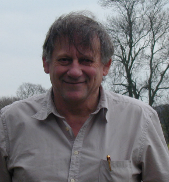 ausbalancieren
erzeugen
Entwurfsmuster sind...
Lösungen
für ein    Problem
in einem	Kontext
Forces

Spannungsfeld aufgrundunterschiedlicher Anforderungen
Entwurfsmuster erfassen die 
invarianten Komponenten 
erprobter Lösungsansätze für 
wiederkehrende Probleme im Design und 
verdeutlichen diese anhand von Beispielen.
Kontext:
Du befindest dich hier,
          und möchtest dort hin.
Problem:
Der direkte Weg ist unüberwindbar.
Man beachte die Einflussfaktoren.
Lösung:
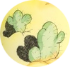 Konsequenzen
Dieses Muster       ist eine erprobte 
(tatsächlich zum Ziel führende) Lösung.
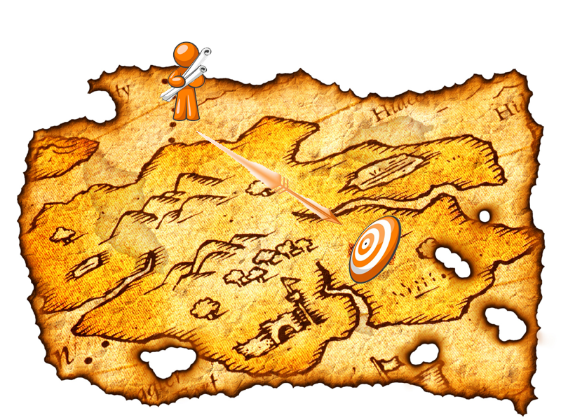 Vorteile von Mustern
Beschreiben und begründen erprobte Lösungen
Machen auf (verborgene) Probleme aufmerksam
Reduzieren die Komplexität und führen zu flexibleren Designs
Ermöglichen die Kommunikation unter Entwicklern ( Vokabular)
Probleme mit Mustern
Abstraktionsgrad von Mustern
Empirisch nicht abgesicherte Muster
Objektivität der „guten“ Lösung
Falscher Einsatz von Mustern:
Falsche Implementierung
Nutzung im falschen Kontext
Viele Muster implizieren nicht automatisch gutes Design!
Merke: Das Richtige richtig machen!
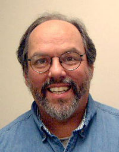 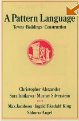 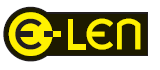 Beck&Cunningham:
Software Patterns
A Pattern 
Language
E-Learning 
Web-Design
Notes 
on the
Synthesis
Of Form
The TimelessWay of Building
„Gang of Four“Design Pattens
GUI PatternPedagogical Patterns
AJAX
Web 2.0
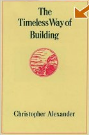 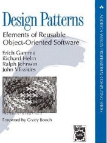 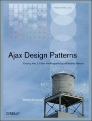 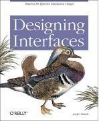 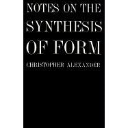 Entwicklungsgeschichte
WikiWikiWeb:
The PortlandPattern Repository
1964
1977
1979
1987
1995
2000
2003
2006
„The Quality without a Name“
Buchempfehlungen
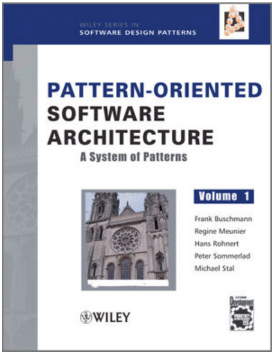 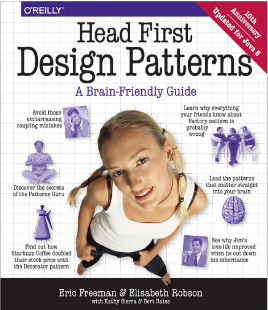 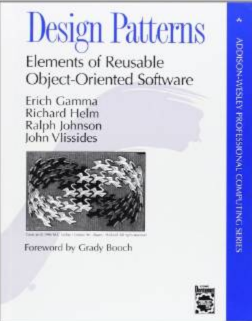 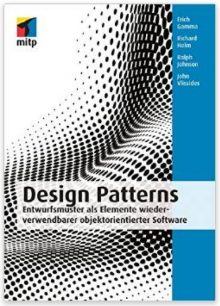 Gute Beispiele
für das Verständnis
POSA Patterns
Der Klassiker!
Gang of Four (GoF) Patterns
Pattern Community
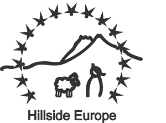 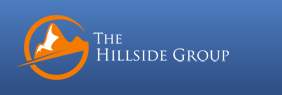 hillside.net
Pattern Languages of Programs - PLoPs
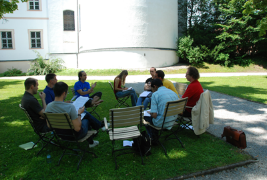 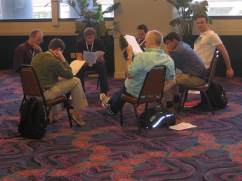 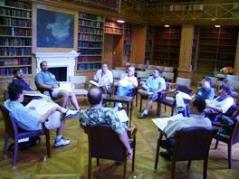 JavaScript Design Patterns
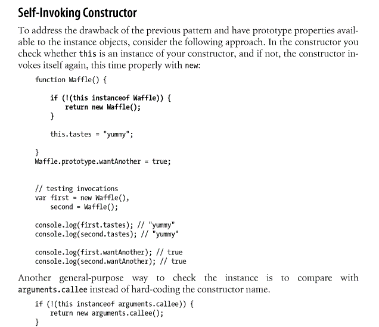 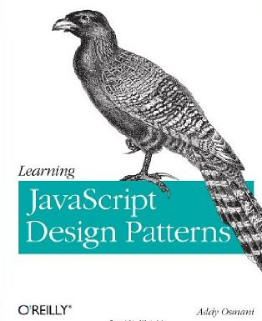 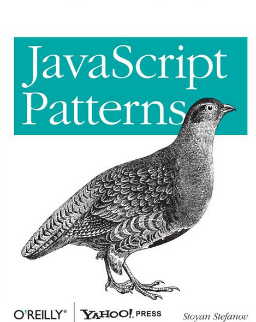 AJAX Design Patterns
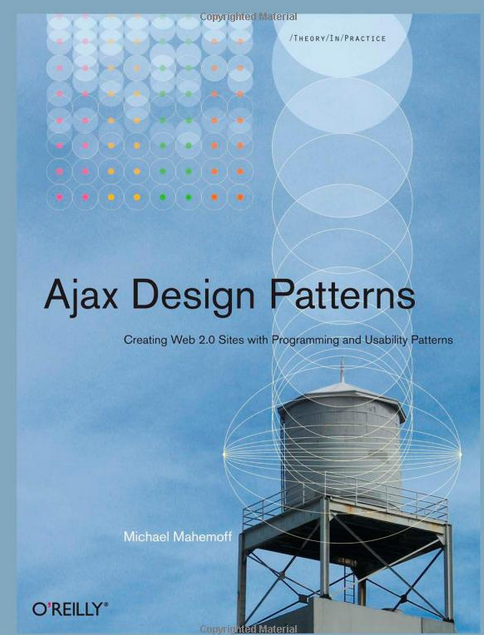 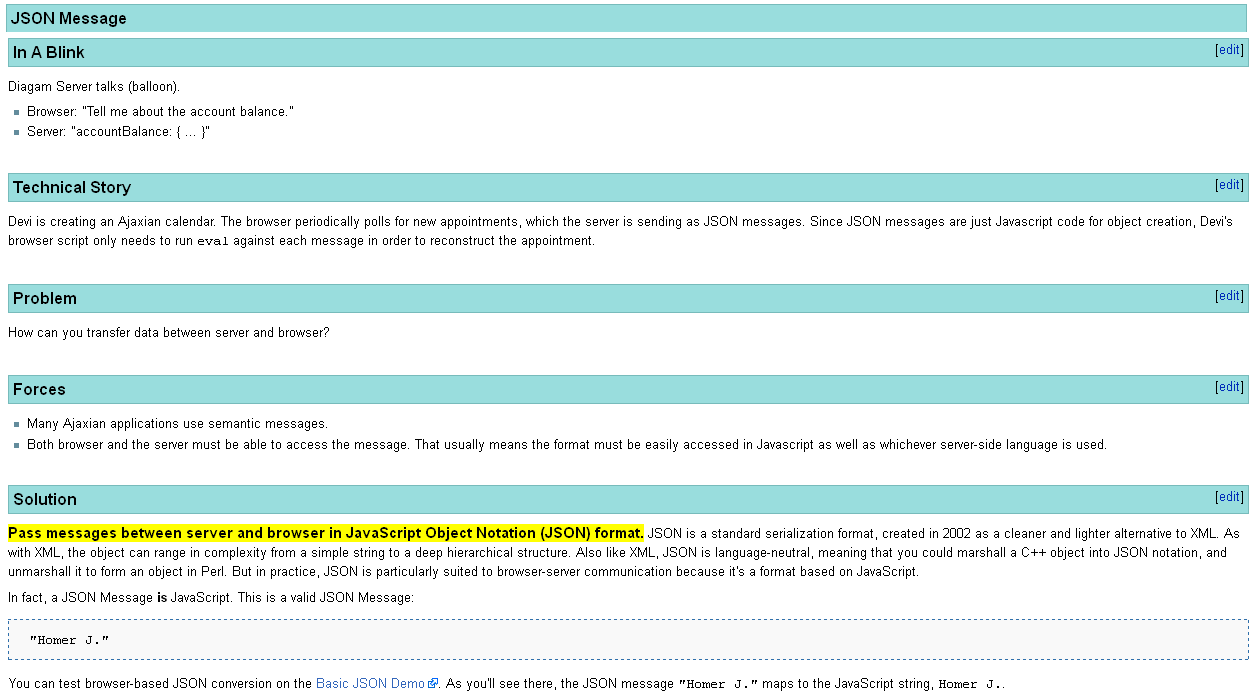 Web Design Patterns
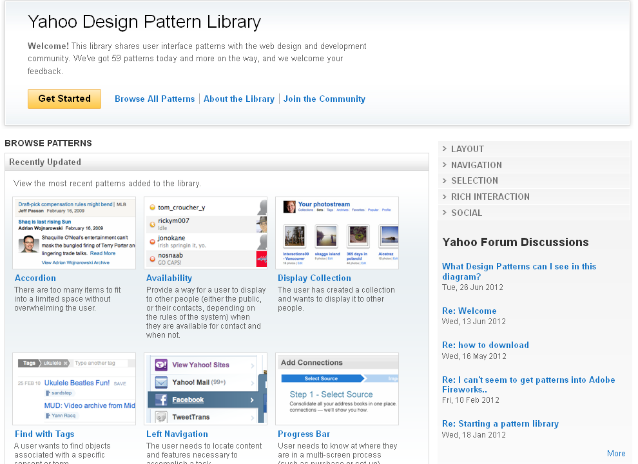 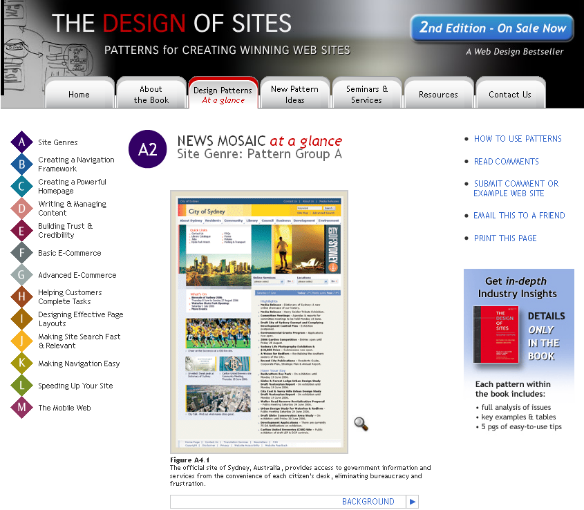 Community Design Patterns
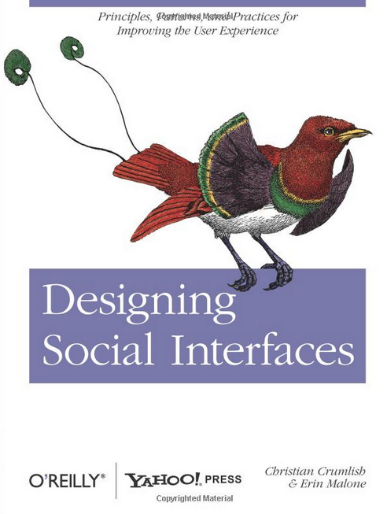 Sign-In Continuity
Invitations
Private Beta
Identity
Profile
Avatars
BuddyList
Availability
Signs of Life
...
Wiki Design Patterns
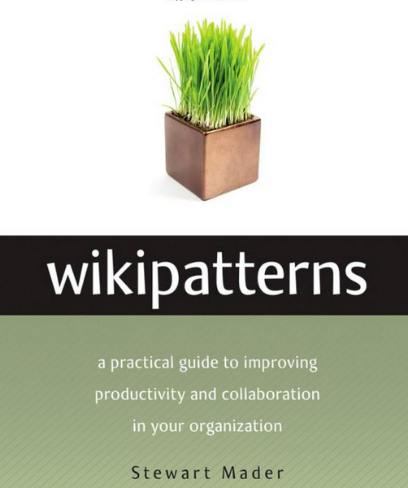 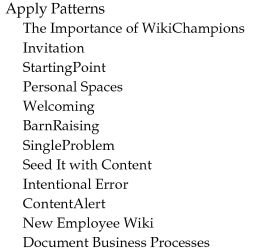 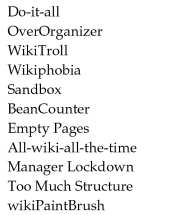 Entwurfsmuster für Graphic User Interface (GUI) Elemtente
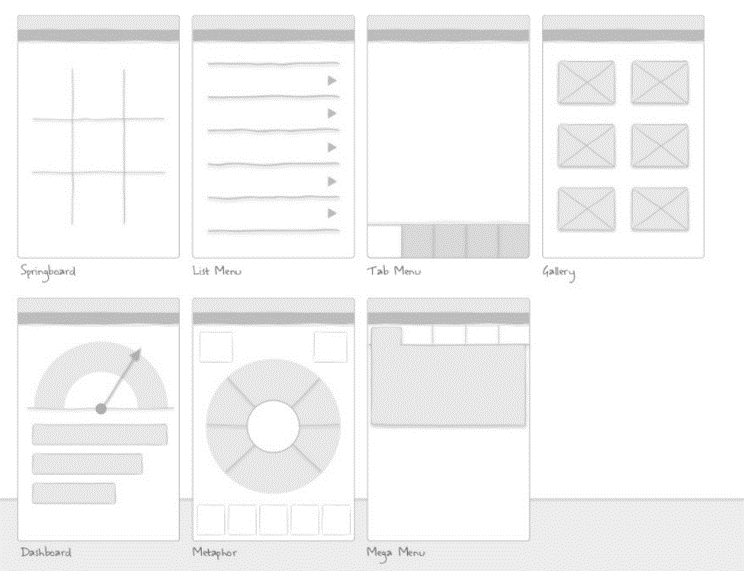 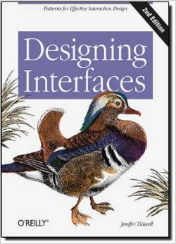 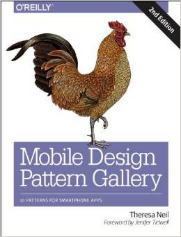 Quelle: Mobile Design Pattern Gallery
E-Learning Patterns
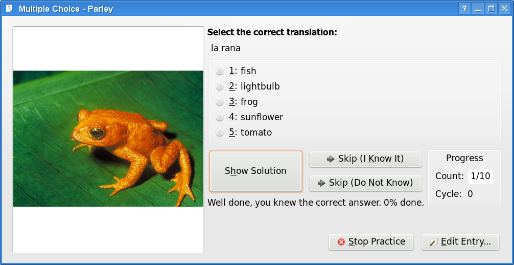 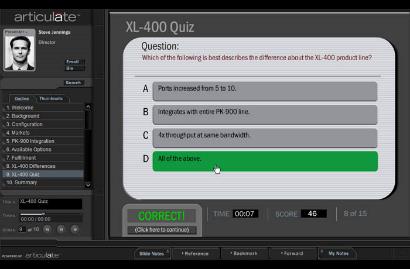 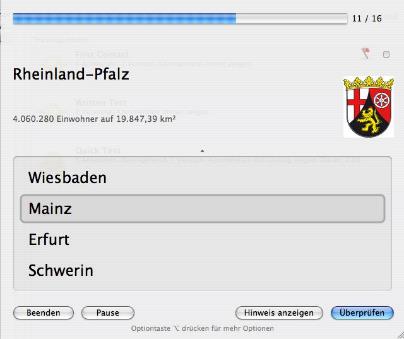 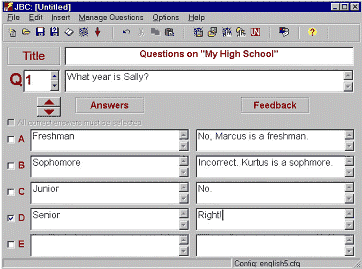 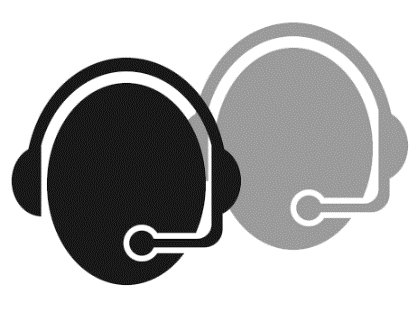 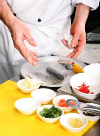 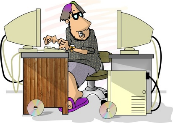 Unsichtbarer 
Co-Moderator
Vorbereitete
Beispiele
Kontroll-Monitor
Online Training
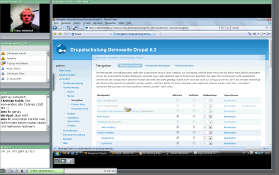 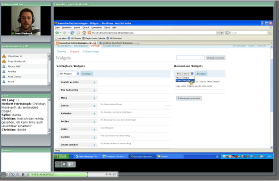 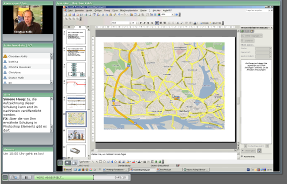